МБДОУ Детский сад «Северяночка»
Растительный мир Черноземья
.
«Мир природы»
Средняя группа «Незабудки»
Воспитатель: Дудченко Татьяна Алексеевна



.
С. Гыда
Воронежская областьстолица черноземья
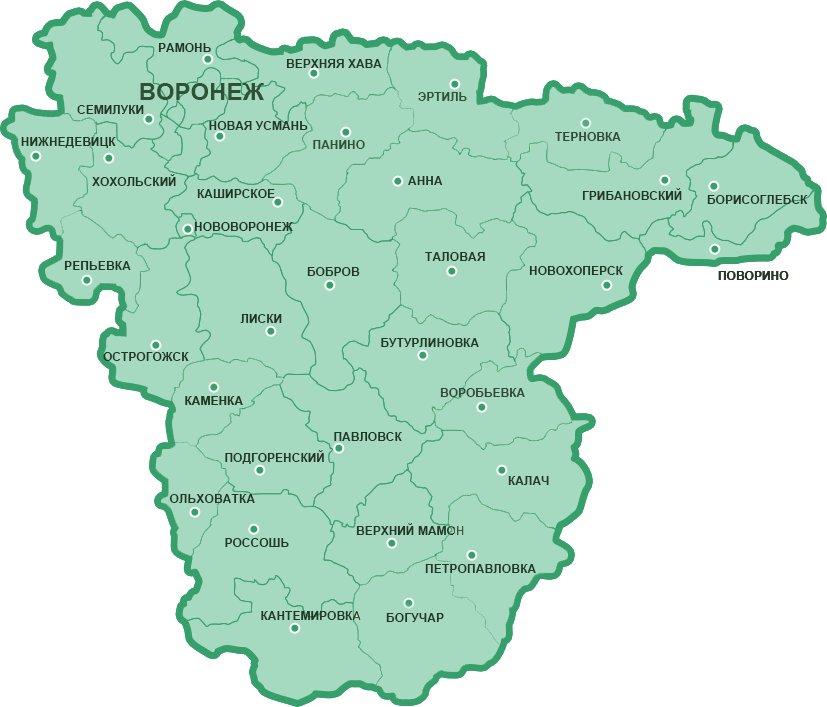 Субъект  Российской Федерации, область в центре европейской части России.
Черноземье
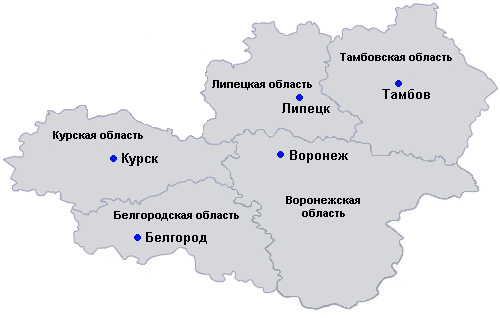 Климат на территории области — умеренно-континентальный. Основную часть территории занимают чернозёмы.
В водоемах области произрастают многие виды растений
Воронежская земля богата водоемами: реками, озёрами, прудами, водохранилищами. По ней протекает 829 рек. Крупнейшие реки области: Дон, Воронеж, Хопер и Битюг. В области есть и большое количество искусственных прудов. 
На поверхности рек можно увидеть кувшинки и кубышки, ряску. Встречаются в водоемах и разнообразные водоросли
Калужница болотная
.
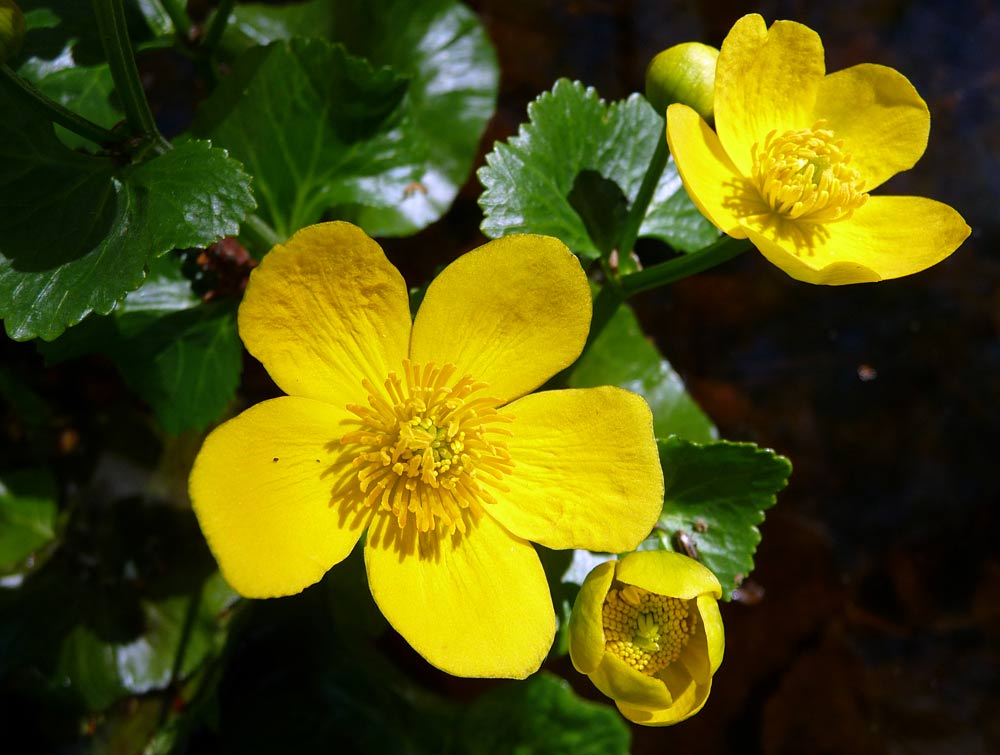 Встречаются в водоемах и разнообразные водоросли Калужница болотная-короткокорневищный травянистый многолетник высотой 10-40 см и шириной 45см.Стебель прямой.
Камыши
Камыш- род многолетних  и однолетних  прибрежно-водных растений семейства Осоковые. Вырастает до 4-6 м.
Камышом часто ошибочно называют другие растения, рогоноз и тростник, это растения из других семейств
Рогозы
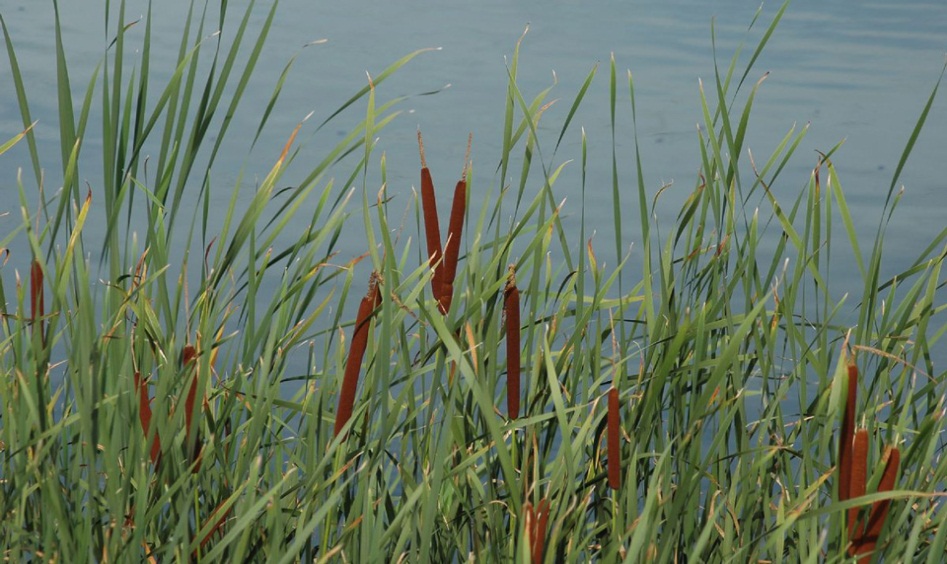 Многолетнее земноводное травянистое растение; Растение легко  узнается по толстым буровато-коричневым плотным, цилиндрическим соцветиям -початкам
Тростники
Тростник обыкновенный необычайно крупное растение, вырастающее до 4 м. стебель тростника прямой и толстый . Иногда корневище даёт начало особым побегам, достигающим длины до 10-15 м.
Кувшинки
Кувшинки род водных растений семейства Кувшинковые, включающий в себя около 50 видов. Хорошо известное растение с крупными плавающими на воде сердцевидно-овальными или сердцевидно-округлыми листьями и крупными, как бы плавающими на воде цветками.
Кубышки
Кубышка желтая – гидрофит, ведет водный образ жизни. Многолетняя трава, с длинными до 2-3 метров толстыми, уплощенными сверху вниз, зеленоватыми сверху и белесыми снизу корневищами, располагающимися на дне водоема
Ряска
Ряска – многолетнее растение, произрастающее в условиях природы в стоячих водоемах, которые обогащены кислородом. Довольно часто называют утиной травой, так как мелкую траву употребляют в пищу утки.
Разнообразные водоросли
Водоросли — группа организмов различного происхождения: наличие хлорофилла и фотоавтотрофного питания; обитание в водной среде или во влажных условиях (в почве, сырых местах и т. п.). Они сами по себе не имеют органов, тканей и лишены покровной оболочки
Растительный мир
Растительный мир Воронежской области определяется двумя природными зонами: лесостепной и степной. Лесостепь занимает большую часть территории. В дубравах возрастом менее 300 лет преобладают
Дуб
Род объединяет около 600 видов. Естественным ареалом дуба являются регионы Северного полушария с умеренным климатом. 
Дуб хорошо узнаваем благодаря его плодам, желудям, являющимися, по сути, орехам
Липа
Листья очередные,  косо-овальные. При распускании листьев имеются прилистники, которые быстро опадают. У основания листа часто присутствуют нектарники.
Цветки по два и больше собраны в цимозные зонтиковидные соцветия,  с сильным ароматом.
Клен
Большинство видов клёна представляют собой деревья 10 -40 м, но среди них встречаются и кустарники 5-10 м
Ясень
Ясень – представитель семейства маслиновых. Растёт в виде дерева или многоствольного кустарника. Распространено много разновидностей этого прекрасного дерева. Чаще других встречается в нашей стране ясень обыкновенный.
Вяз
Вяз род деревьев семейства Вязовые . Считается, что ильмы появились около 40 миллионов лет назад и включают в себя несколько десятков видов.
Осина
Осина дерево из семейства ивовых высотой 15–20 м. В хороших условиях осина достигает более значительных размеров. Крона у дерева осина выглядит, как гигантское, ажурное «яйцо»
Берёзы
Берёза занимает важное место в культуре славян. Деревья высотой 
до 30 и даже 45 м, с обхватом ствола до 120—150 см, некоторые виды — кустарники от крупных до мелких, вплоть до стелющихся, едва приподнимающихся над землёй
Сосновые леса растут на песчаных террасах Воронежа, Усмани, Битюга. Они имеют примесь дуба, осины, берёзы
Помимо лесов, в области встречаются участки степей и лугов. Здесь преобладают костёр, тимофеевка, овсяница, мятлик, лапчатка, шалфей, колокольчики, незабудки, ковыли, клевер, одуванчик, таволга, и многие другие травы. В Красную книгу России занесено 40 видов, а 240 видов рекомендовано внести в Красную книгу Воронежской области.
Спасибо за  внимание!